Erfolgsfaktor Regionalität?
Peter Weichhart
Institut für Geographie und Regionalforschung
 der Universität Wien
Tag der OÖ Lebensmittel, 9. Mai 2011
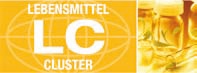 P287Regionalitaet01
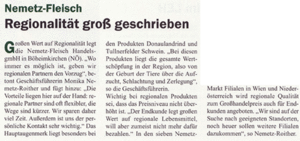 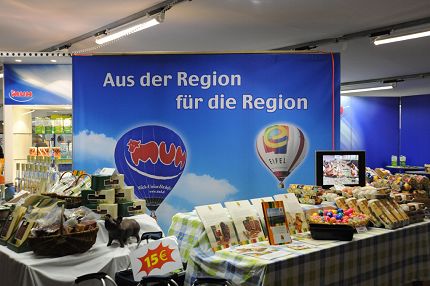 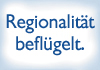 „Megatrend
Regionalität“
Salzburger Nachrichten, 01.04.2011
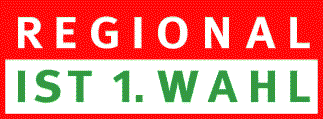 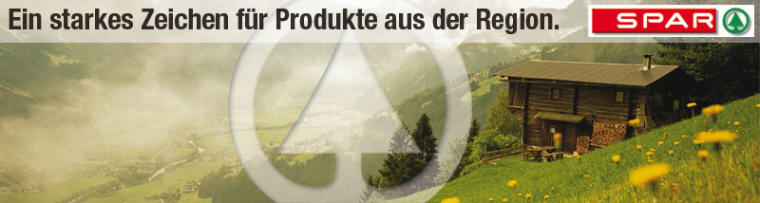 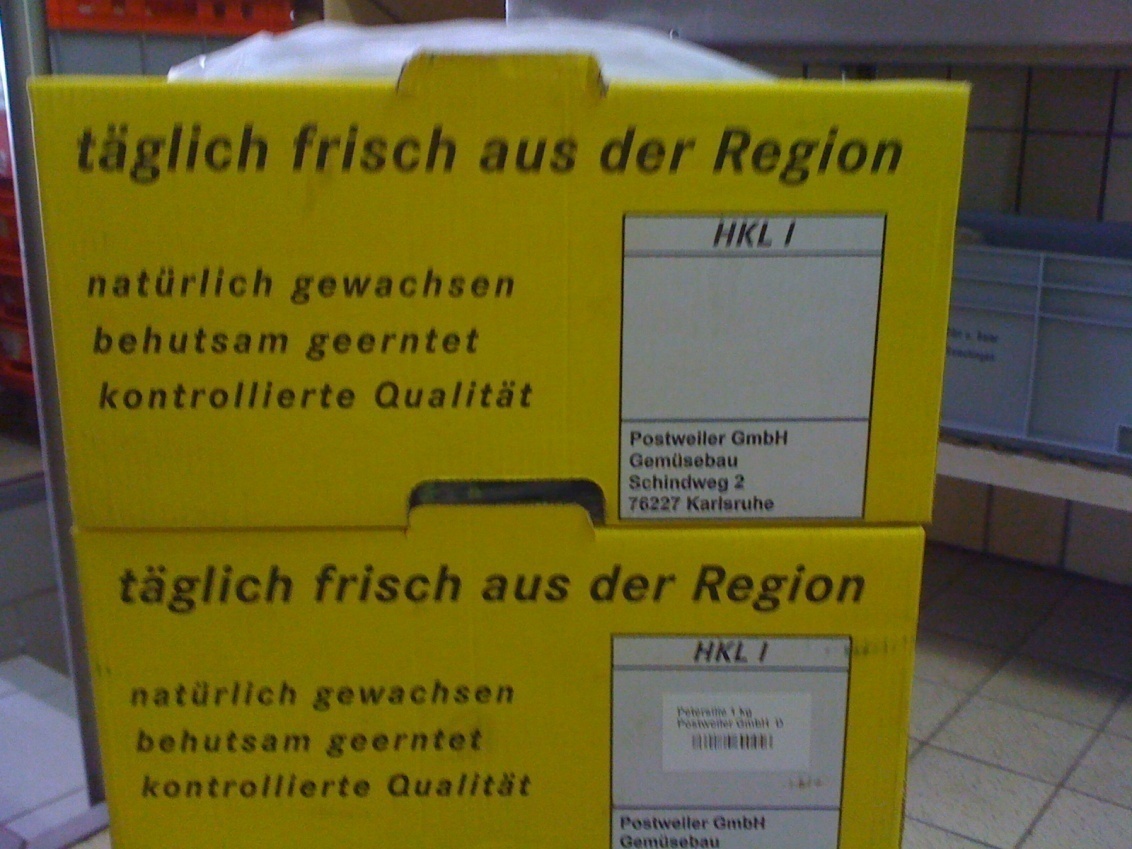 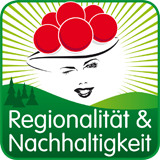 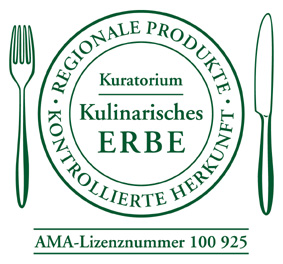 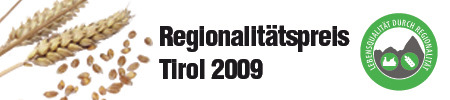 P287Regionalitaet02
Was genau ist mit „Regionalität“ eigentlich gemeint?
Welche konkrete inhaltliche Bedeutung wird mit dem 
Wort angesprochen?
Eine Literaturanalyse zeigt, dass Einigkeit nur in zwei
 Punkten besteht:
Bezug auf den Wortstamm „Region“;
Hat etwas mit Lebensmitteln und ihrer Produktion
  beziehungsweise Herkunft zu tun.
P287Regionalitaet03
„Regionalität“ als abstrakte Herkunftsbezeichnung?
Nahrungsmittel sind Elemente der physisch-materiellen
Welt. Sie werden daher immer an bestimmten Orten pro-
duziert, sie sind durch eine definierte Produktionsposition
 in Raum und Zeit charakterisiert.
Verweist „Regionalität“ nur auf das Faktum, dass Nahrungs-
mittel notwendigerweise eine räumlich definierte Herkunft
 haben?
Das wäre trivial, denn dies trifft für alle Nahrungsmittel zu.
P287Regionalitaet04
„Regionalität“ als Verweis auf eine konkrete Herkunftsregion
Die Verwendung des Begriffes „Regionalität“ zur Kenn-
zeichnung von Lebensmitteln macht also nur dann Sinn,
wenn damit auf eine konkrete Herkunfts- oder Produktions-
region verwiesen wird.
Dadurch wird eine eindeutige Aussage über die Herkunft
der Lebensmittel gemacht und eine Verknüpfung der
betreffenden Produkte mit dieser Region und deren Eigen-
schaften hergestellt.
Welchen Sinn machen derartige Verweise, was ist ihr
ökonomischer Nutzen?
P287Regionalitaet05
Marketing- und Konsumforschung:
Country-of-Origin-Effekt:
Darunter versteht man die Nutzung positiv besetzter Image-
elemente des Herkunftslandes für die „Positionierung und
Bewerbung von Produkten und Marken“ (G. SCHWEIGER
 und G. SCHRATTENECKER, 2005, S. 98).
Kognitionspsychologischer Hintergrund: Imagetransfer
(Schweizer Uhr)
P287Regionalitaet06
Spezialfall: „Region-of-Origin-Effekt“
Ein solcher Imagetransfer kann sich auch auf andere
 räumliche Einheiten beziehen (Stadt, Bundesland, Region,
vgl. V. WAIDMANN, 2008, S. 15).
(Münchner Weißwurst, Tiroler Speck, Mattigtaler Forellen …)
Warum sind derartige Effekte bedeutsam?
P287Regionalitaet07
Funktion einer „Schlüsselinformation“
In alltagsweltlichen Entscheidungssituationen sind Menschen
notwendigerweise darauf angewiesen, Komplexität zu redu-
zieren. Es können nicht alle Informationen, welche für eine
Entscheidung bedeutsam sind, genau abgewogen werden.
Deshalb werden oft nur so genannte „Schlüsselinformationen“
(„cues“) genutzt. Dies gilt auch für Produktbewertungen und
Konsumentscheidungen.
Empirische Forschungen haben gezeigt, dass das Produkt-
merkmal „Region-of-Origin“ eine derartige Schlüssel-
information darstellt.
P287Regionalitaet08
Funktion einer „Schlüsselinformation“
„Hat jemand eine positive Einstellung gegenüber einer bestimmten Region, so wird er auch dazu neigen, gegenüber
den Produkten aus dieser Region grundsätzlich positiv ein-gestellt zu sein. Das Image einer Region prägt das Image der Produkte aus dieser Region und umgekehrt“
(V. WAIDMANN, 2008, S. 10).
Welche Bedeutung haben Regionen in der alltäglichen
Lebenswelt? Was genau versteht man eigentlich unter
einer Region?
P287Regionalitaet09
Region – ein „schillernderBegriff“
„Region“ (Google): Ungefähr 888.000.000 Ergebnisse!
„Region“ ist ein Fachbegriff der Raumwissenschaften und
der Regionalforschung. Es existieren unterschiedliche
Konzepte des Begriffs, die sorgfältig unterschieden werden
müssen.
Es gibt vier grundlegende Bedeutungsdimensionen, die
für alle Konzeptvarianten Gültigkeit besitzen:
„Region“ bezieht sich immer auf eine „Adressangabe“
  und auf eine oder mehrere inhaltliche Eigenschaften.
(Ist nur eine „Adressangabe“ gemeint, spricht man von „Gebiet“.)
P287Regionalitaet10
Region – ein „schillernderBegriff“
„Region“ bezieht sich immer auf einen „mittleren“ Maß-
  stabsbereich. Eine Region ist größer als das kleinste
  und kleiner als das größte Element eines räumlichen 
  Systems.
Deshalb ist „Region“ ein relationaler Begriff. In Zusam-
  menhang mit dem räumlichen System „Bundesland“ ist
  eine Region größer als eine Gemeinde, aber kleiner als
  das Land. Im Kontext „Europa“ wären die Alpen eine
  Region, bezogen auf das System „Erde“ ist der „Zirkum-
  pazifische Raum“ eine Region.
Man kann also Mikro-, Meso- und Makroregionen unterscheiden.
P287Regionalitaet11
Region – ein „schillernderBegriff“
Regionen sind räumliche Einheiten, die in der Regel
  von administrativen Grenzen unabhängig sind. Sie 
  können also Staatsgrenzen oder Landesgrenzen
  schneiden (Ausnahme: normative Regionen, Territorien).
(Beispiele: Salzkammergut, Salzburger Zentralraum,
Regio Basiliensis etc.)
P287Regionalitaet12
Inhaltliche Varianten des Regionsbegriffs
1.) Homogene Region (Ähnlichkeitsregion):
Gebiete, die in Bezug auf bestimmte Attribute Ähnlichkeiten
aufweisen (Fremdenverkehrsregion, Bergbauregion)
2.) Funktionalregionen (Verflechtungsregionen)
Gebiete, in denen ausgeprägte funktionale Verflechtungen
zwischen den Teilbereichen bestehen (Geld- und Waren-
ströme, Pendlerbeziehungen, soziale Beziehungen, zen-
tralörtliche Verflechtungen etc.). Es handelt sich hier meist
um Stadt-Umland-Regionen.
(Oberösterreichischer Zentralraum, Salzburger Zentralraum, „Greater
Vienna Region“ etc.)
P287Regionalitaet13
Inhaltliche Varianten des Regionsbegriffs
3.) Normative Region (Programmregion,)
Räumliche Gültigkeitsbereiche von Normen und Rechtsvor-
schriften (Euregios, Planungsregionen, Territorien)
4.) Lebensweltliche Regionen
Raumkonzepte der Alltagswelt auf regionaler Maßstabsebene.
Beispiele: Waldviertel, Salzkammergut, Lungau, Allgäu, Toskana …
Zwei Ausprägungsformen: Wahrnehmungsregion und
Identitätsregion.
P287Regionalitaet14
Lebensweltliche Regionen
Wahrnehmungsregionen sind kognitive Konstrukte der All-
tagswelt, die als ganzheitliche Denkstruktur die sozialen,
 kulturellen und ökonomischen Gegebenheiten, die land-
schaftlichen Charakteristika und die Bevölkerung des be-
treffenden Gebietes repräsentieren.
Zu Identitätsregionen werden sie dann, wenn Menschen
sich selbst mit einer Wahrnehmungsregion identifizieren,
sie gleichsam als „Projektionsfläche“ für die eigene
Ich-Identität nutzen.
„Ich bin ein Innviertler“, „Ich bin eine Mühlviertlerin“
Die Folge: Loyalitäts- und Verantwortungsgefühle für die
betreffende Region!
P287Regionalitaet15
„Raumbezogene Identität“
Die Verknüpfung von Ich- und Gruppenidentitäten mit be-
stimmten Orten oder Regionen wird als „raumbezogene
Identität“ („place identity“) bezeichnet und von verschiede-
nen wissenschaftlichen Disziplinen untersucht  (Persön-
lichkeitspsychologie, Umweltpsychologie, Soziologie, Sozial-
geographie etc.)
Der „Region-of-Origin-Effekt“ kann sich nur dann einstellen,
wenn es sich bei der betreffenden Region für einen Konsu-
menten um eine Wahrnehmungs- oder Identitätsregion
handelt.
Je differenzierter und positiver gefärbt die Wahrnehmung
und je ausgeprägter der Identitätsbezug, desto wirksamer
ist der Region-of-Origin-Effekt!
P287Regionalitaet16
Regionalität als Marketingkonzept
Beim Absatz regionaler Produkte ist grundsätzlich zwischen
zwei Fällen zu unterscheiden:
1.) dem überregionalen Absatz,
2.) dem Absatz auf dem regionalen Markt („aus der
     Region – für die Region“).
Für den ersten Fall sollte die betreffende Region möglichst
gut als Wahrnehmungsregion erkennbar sein und ein
 prägnantes und positives Image besitzen. Für den zweiten
Fall ist zusätzlich eine Identifikation mit der Region, also
 eine mehr oder weniger ausgeprägt Ego-Bindung, hilfreich.
P287Regionalitaet17
Deutungsmuster von Konsumenten
Wie gehen Konsumenten mit der Regionalität von Nahrungs-
mitteln um? Welche Sinndeutungen verknüpfen sie mit dem
Konsum regionaler Produkte?
„Unter spätmodernen Bedingungen werden Konsum und
Produktion zu zentralen Instanzen sozialer Sinnstiftung“
(T. FELGENHAUER, 2007, S. 47).
Für die folgenden Deutungsmuster und Motivationslagen
müssen wir wieder nach dem überregionalen („ü“) und
dem regionalen („r“) Markt unterscheiden (Überschnei-
dungen möglich).
P287Regionalitaet18
Regionalität als Qualitätsversprechen
„Klasse statt Masse“
Regionalität wird als Verweis auf die Produkteigenschaft
„hohe Qualität“ verstanden. Das Produkt wird als etwas Be-
sonderes, oder gar Einzigartiges gesehen (ü + r).
„Für Feinschmecker und Genießer“
P287Regionalitaet19
Regionalität als Hinweis auf traditionelle Agrarkultur
„Handwerk statt Industrie“
Der Herkunftshinweis wird als Schlüsselinformation über die
Art der Herstellung gedeutet. Landleben und bäuerliche
Lebensform sowie deren überhöhende Idealisierung wirken
als Wertungshintergrund (ü + r).
P287Regionalitaet20
Regionalität als Distinktionsmedium
„Ich als Kenner“, „Es ist mein Markenzeichen, etwas
Besonderes zu konsumieren“.
Der Konsum regionaler Lebensmittel wird als Medium ein-
gesetzt, die eigene Sonderstellung als Individuum zu 
präsentieren. „Seht her, ich unterscheide mich von anderen“.
Regionalität der konsumierten Lebensmittel als Instrument
der Habitus-Inszenierung (P. BOURDIEU, (ü + r)).
P287Regionalitaet21
Regionalität als Versprechen von Nähe
„Produktion der kurzen Wege“
Regionalität wird als Hinweis auf kurze Transportwege und
innerregionale Produktion sowie auf Frische interpretiert
(r).
(Globalisierung, Global Sourcing und logistische Optimierung lassen
diese Deutung in vielen Fällen jedoch als Illusion erscheinen.)
P287Regionalitaet22
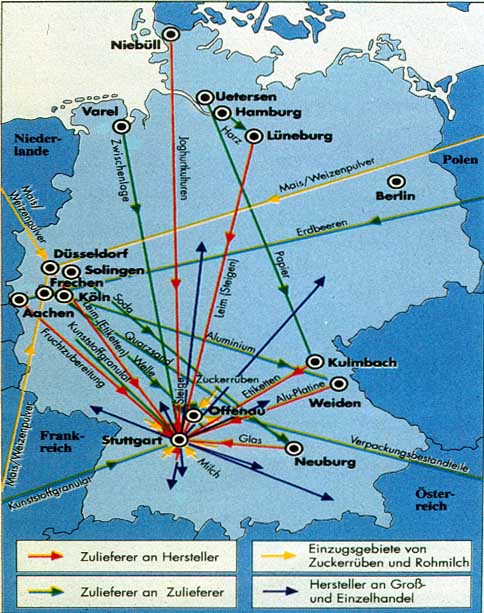 Das Joghurt-Beispiel
Stoffstromanalyse
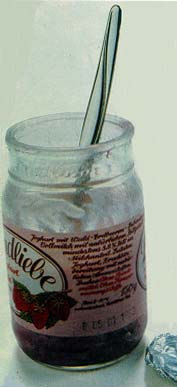 Joghurt eines Produzenten
in Stuttgart
Stefanie BÖGE, 1992
P287Regionalitaet23
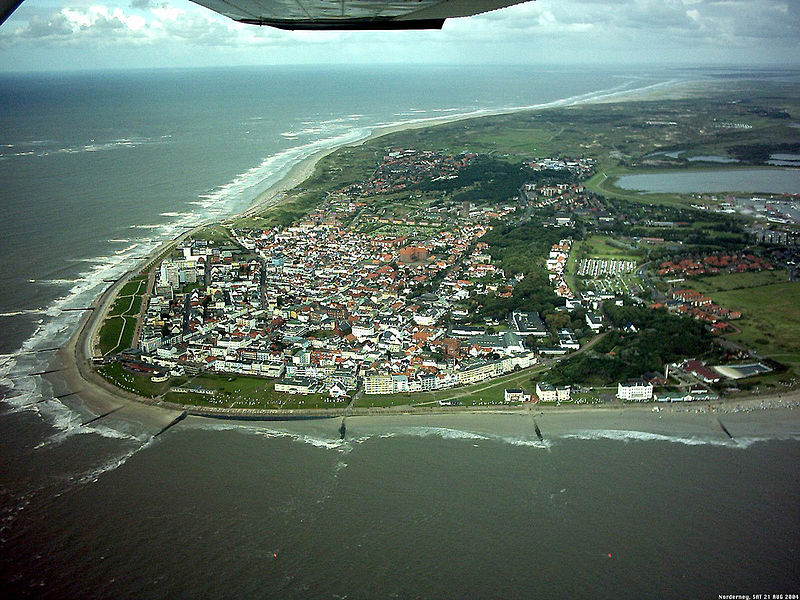 Nordseekrabben in Norderney
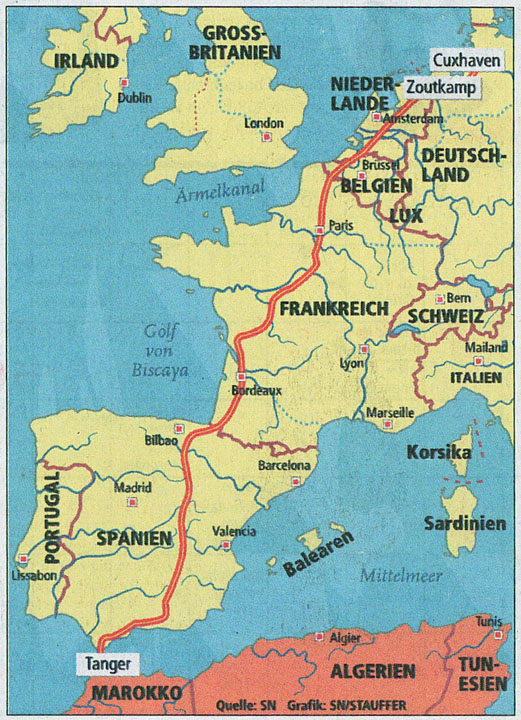 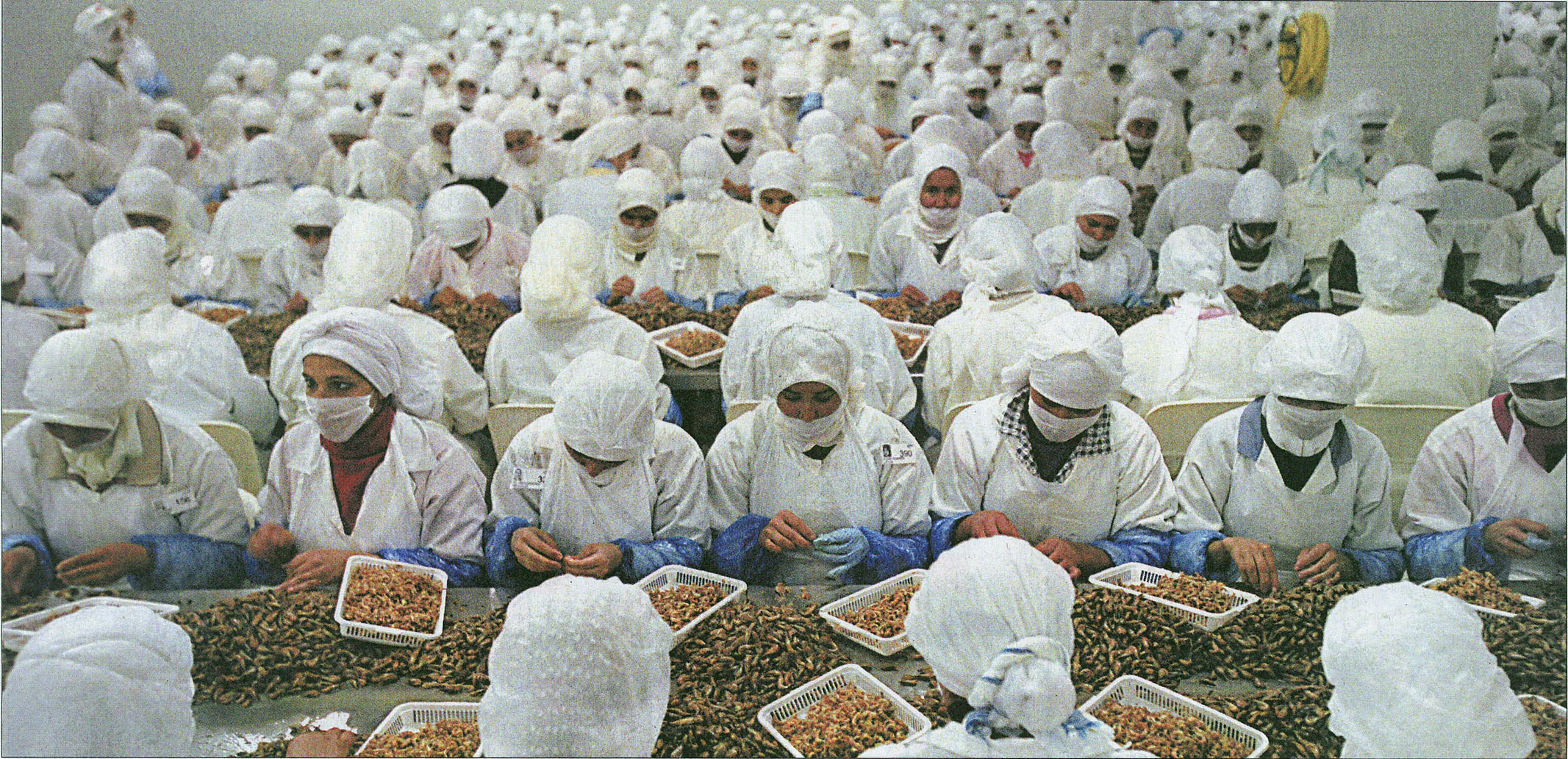 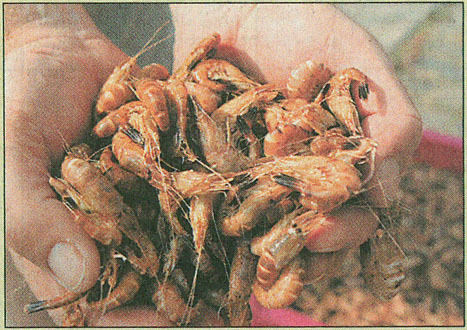 P287Regionalitaet24
Regionalität als Nachhaltigkeitskriterium
„Regionale Lebensmittel sind ein Ausdruck ökologischer
Lebensführung und Vernunft“
Der Konsum regionaler Produkte wird als Ausdruck und
Konsequenz ökologischer Wertvorstellungen verstanden (r).
P287Regionalitaet25
Regionalität als Medium innerregionaler Solidarität
„Wir kaufen gerne unsere Produkte.“
Der Konsum von Produkten aus der „eigenen“ Region wird
als Ausdruck innerregionaler und innerkollektiver Solidarität
verstanden. Damit sollen auch die bäuerlichen Betriebe
und Arbeitsplätze in der Region gestärkt werden (r).
P287Regionalitaet26
Regionalität als Element einer individuellen Heimatkonstruktion
„Ich kaufe regionale Lebensmittel, weil ich hier auf-
gewachsen bin und sie nach ,Heimaterde‘ schmecken“.
Der Konsum regionaler Produkte ist Element einer aus-
drücklichen Heimatverbundenheit. Die bewusste Kulti-
vierung regionaler Ess- und Trinkgewohnheiten (als Be-
standteil der Regionalkultur) wird als Element einer Ver-
knüpfung von Ich-Identität und Region eingesetzt (r).
Die verschiedenen Deutungsmuster von Regionalität können
natürlich auch in Kombination wirksam werden, die Grenzen
zwischen ihnen sind fließend.
P287Regionalitaet27
Fazit:
Regionalität von Lebensmitteln ist zweifellos ein probates
 Konzept der regionalen Wirtschaftsförderung und
 Regionalentwicklung:
1.) Regionalität ist ein Schritt in Richtung auf nach-
haltige Produktionsstrukturen, entspricht dem Trend
zu einer Regionalisierung von Lebenswelt und Öko-
nomie und fördert die Ausbildung und Festigung von 
Regionalkultur.
2.) Als Marketingkonzept gründet die Wirksamkeit von
Regionalität auf dem Phänomen der raumbezogenen
Identität, das als anthropologische Grundkonstante an-
gesehen werden kann.
P287Regionalitaet28
Möglichkeit der Integration in die Vision einer „Neuen Regionalplanung“
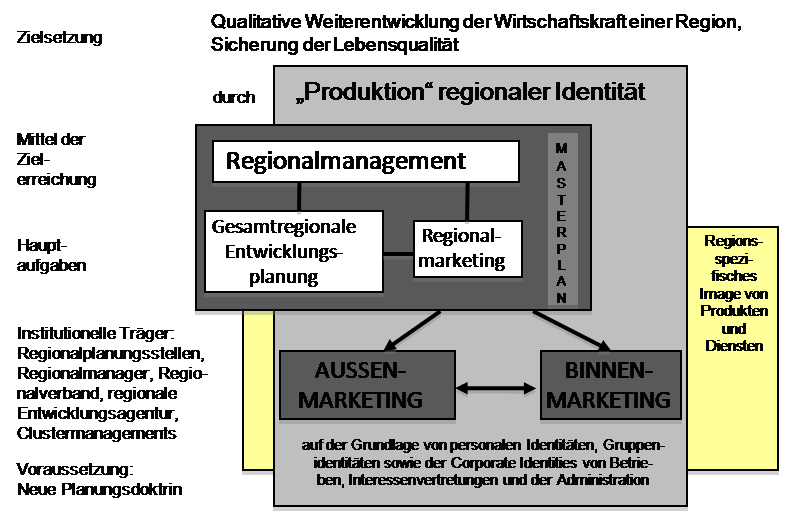 Regio-
nalität
P287Regionalitaet29
Der Erfolgsfaktor
    Regionalität
!
P287Regionalitaet30